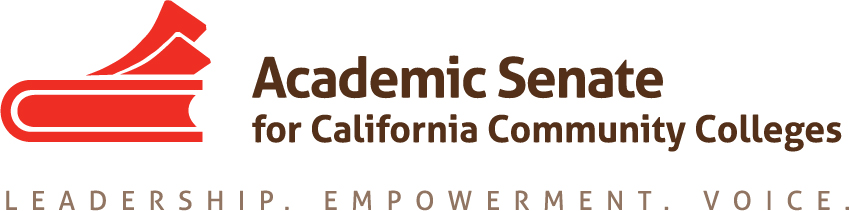 TENURE EVALUATIONS AND LOCAL SENATE ELECTIONS
Dolores Davison, Vice President, ASCCC
Anna Bruzzese, South Representative, ASCCC 
Stephanie Curry, North Representative, ASCCC
Zoom Webinar Info.
All participants will be muted 
Please use the Q&A function for questions
Panelist will be answering them in the Q & A or will answer them live in the webinar
Webinar will be recorded and posted on the ASCCC website
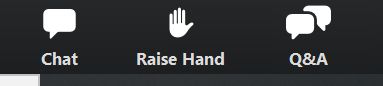 [Speaker Notes: Dolores]
Agenda
Elections in a Time of Emergency 
Elections and Local Constitutions and Bylaws 
Brown Act Exemptions during Crisis
Evaluations during the Crisis 
Working with our Union Colleagues on Evaluations 
Evaluations and Accreditation  
Local Processes for Online Observations/Evaluations 
What we can learn from this crisis 
Recommendations for Local Senates
[Speaker Notes: Dolores]
ELECTIONS
Election Processes
Each Senate should have established Election Procedures. 
Time to review those processes in light of crisis
Could your elections be held remotely? 
Crisis may continue into Fall 
Local Senates should create contingency plans for elections 
Local Senates should create online options that can be used during this or future crisis.
[Speaker Notes: Stephanie]
Local Constitution and Bylaws
Opportunity to Review and Evaluate Local Constitutions 
If Election Processes are in Constitution or Bylaws may want to add contingency processes 
Review Constitution and Bylaws for other changes or contingency plans that might need to be added.
[Speaker Notes: Stephanie]
Statewide Elections
For the spring 2020 term, the ASCCC will be conducting elections by online written ballot, using the software company E-ballot. To note, ASCCC Bylaws Article IV, Section 2 requires that elections be held during a plenary session. However, in our current state of emergency, the ASCCC does not have the ability to hold a traditional in-person plenary session and postponing the elections would severely disrupt the continued governance of the ASCCC. In lieu of holding an in-person election, the ASCCC is invoking California Corporations Code (Section 7140(m)) that permits the leadership body of an organization to take certain actions to protect the interests and functions of the corporation in the event of a genuine emergency.
[Speaker Notes: Anna]
Questions about Elections
Brown Act during the Crisis (EO N-29-20 Highlights)
Signed by Governor Gavin Newsom March 17 
Supersedes requirements in N-25-20 (March 12, 2020) specific to Brown Act 
Requires advertisement and implementation of procedure to provide accommodations and resolve accessibility requests 
Requires the legislative body provide notice to public regarding how public can observe and comment
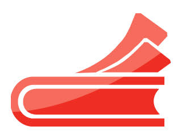 [Speaker Notes: Just reference 
Stephanie]
EO N-29-20 Highlights
Waives all Brown Act requirements that require physical presence
Directs legislative bodies to “maximize transparency and provide the public access to their meetings” 
Only applies “during the period in which state or local public health officials have imposed or recommended social distancing measures”
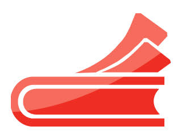 [Speaker Notes: Plug for Leadership Institute 
Stephanie]
EVALUATIONS
Importance of working with Union Colleagues
Even more important now that faculty colleges from the union and senates work together 
Many 10+1 areas overlap with union purviews (workplace conditions) 
Opportunity to build better relationships and define roles of each group and process for what to do when those roles overlap. 
Work with union colleges to mitigate any impact of this change on faculty evaluations…(hold harmless?) 
The Senate and Union Relationship: Understanding Their Roles and Working Together– Rostrum (October 2016)
[Speaker Notes: Anna and Stephanie]
The Roles of the Senate and Union
The academic senate represents faculty in academic and professional matters.
The “10+1”—Title 5: §53200

The collective bargaining agent, or union, represents faculty regarding working conditions.


These roles often overlap…
[Speaker Notes: Anna and Stephanie]
Faculty Evaluations and Tenure Processes
Education Code: § 87663(f) Evaluation Procedures – Requires that the collective bargaining agents, or faculty unions, consult with the academic senate prior to negotiating faculty evaluation procedures.

Education Code: §87610.1(a) Evaluation Procedures – Requires the collective bargaining agents, or faculty unions, consult with the academic senate prior to negotiating tenure evaluation procedures.
[Speaker Notes: Anna and Stephanie]
Accreditation Requirements on Evaluations
Standard III.A.5
The institution assures the effectiveness of its human resources by evaluating all personnel systematically and at stated intervals. The institution establishes written criteria for evaluating all personnel, including performance of assigned duties and participation in institutional responsibilities and other activities appropriate to their expertise. Evaluation processes seek to assess effectiveness of personnel and encourage improvement. Actions taken following evaluations are formal, timely, and documented.
Make sure college documents any gaps in evaluation and makes plans to address gaps.
[Speaker Notes: Stephanie]
Faculty Evaluations
Still important to conduct evaluations 
Faculty still need to be involved in peer evaluations
Faculty should work with administrators to find ways to continue tenure processes 
Opportunity to look at contingency planning for evaluations
[Speaker Notes: Dolores]
Local Processes for Online Observations
If you have a current process, review for effectiveness in this time of crisis
Was your current process done collectively with the Senate and Union? 
Work with your local Union to develop/update Online Evaluation and Observation 
Work with the Union on Contingency Planning
[Speaker Notes: Dolores]
Questions on Evaluations?
[Speaker Notes: All]
What Can We Learn from this Experience
Define and create better working relationships between Senators and Unions 
Potential for Streamlining Processes 
Professional Development in Online Observations/ Evaluations 
Opportunity for Senate Contingency Planning
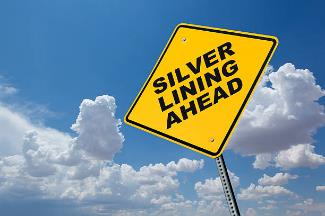 [Speaker Notes: Stephanie]
Recommendations for Local Academic Senates
Review local election processes 
Develop Contingency Planning for Local Senates on areas such as elections and evaluations 
Review Online Observations/Evaluation procedures 
Provide Professional Development on new or updated processes 
Develop good working relationship with local union colleagues (MOU of responsibilities and shared purviews)
[Speaker Notes: Dolores and Anna]
THANK YOU!
For more questions please fell free to contact info@asccc.org
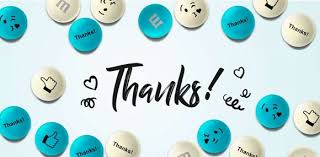